Good deeds for my family
Ariana Studená
My mother
Hana
49 year old
hobby - painting, watching on TV and making selfie
working as a laborer
studied from medical school
divorced
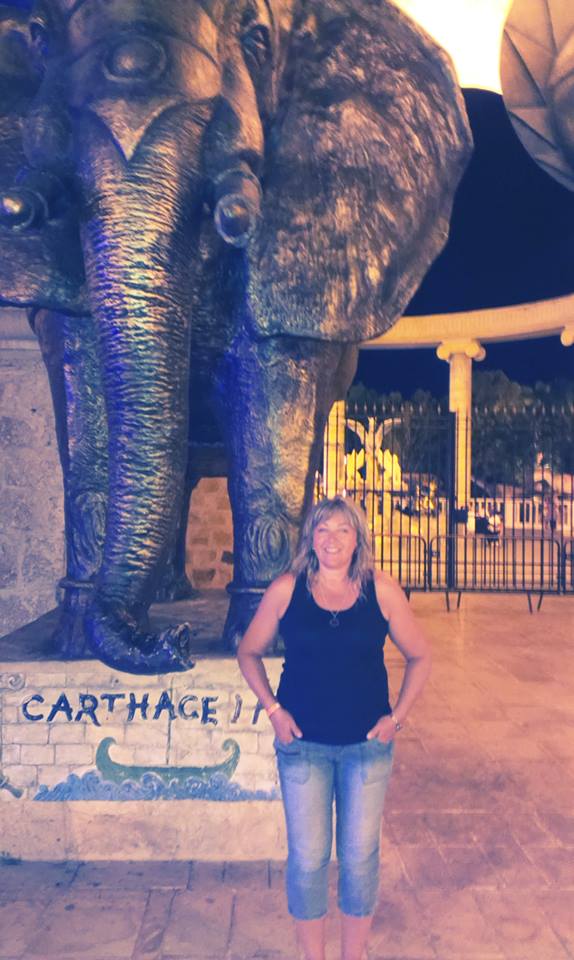 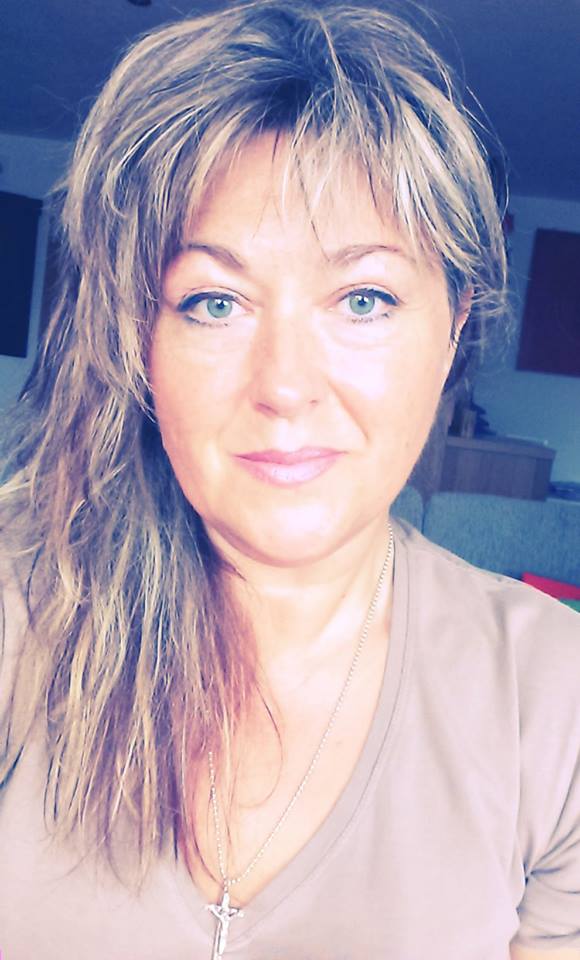 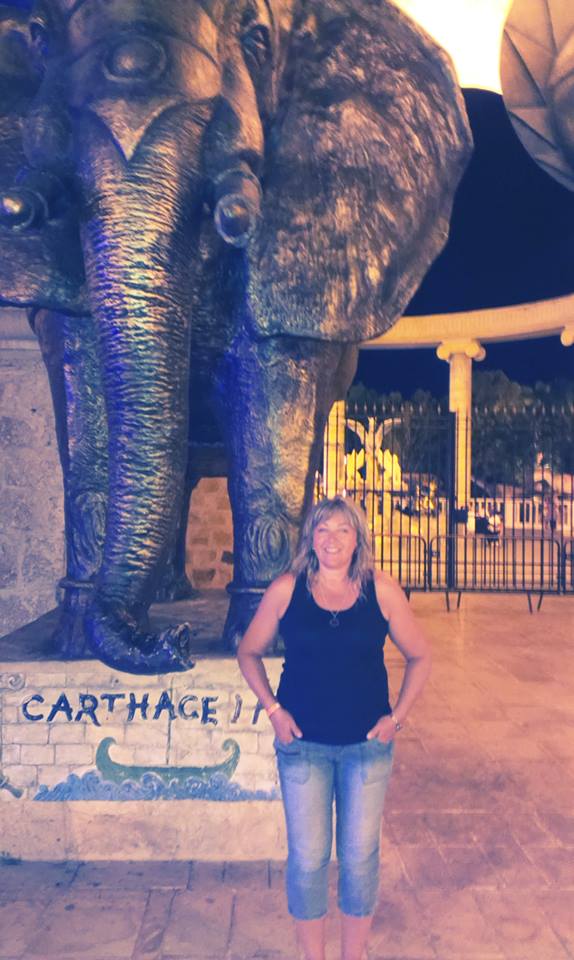 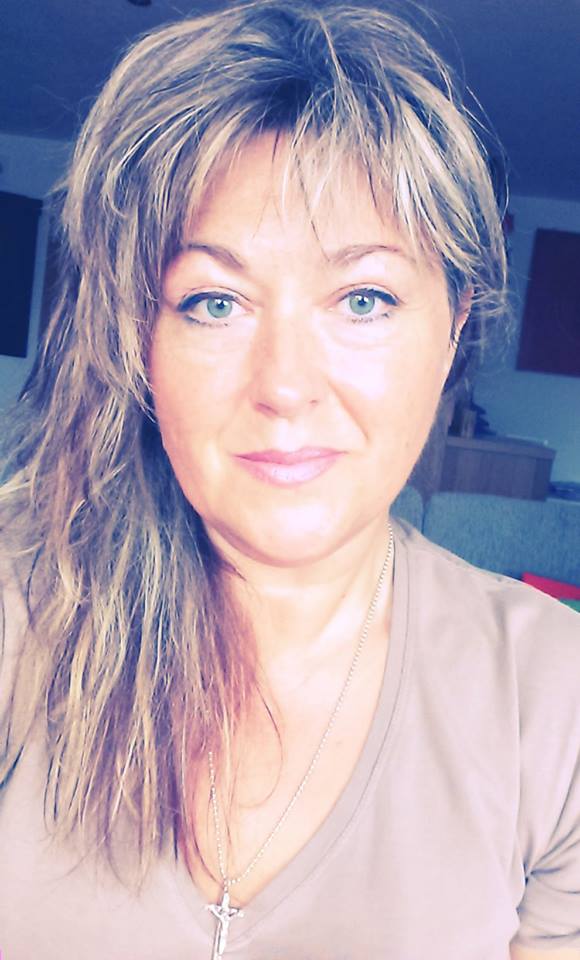 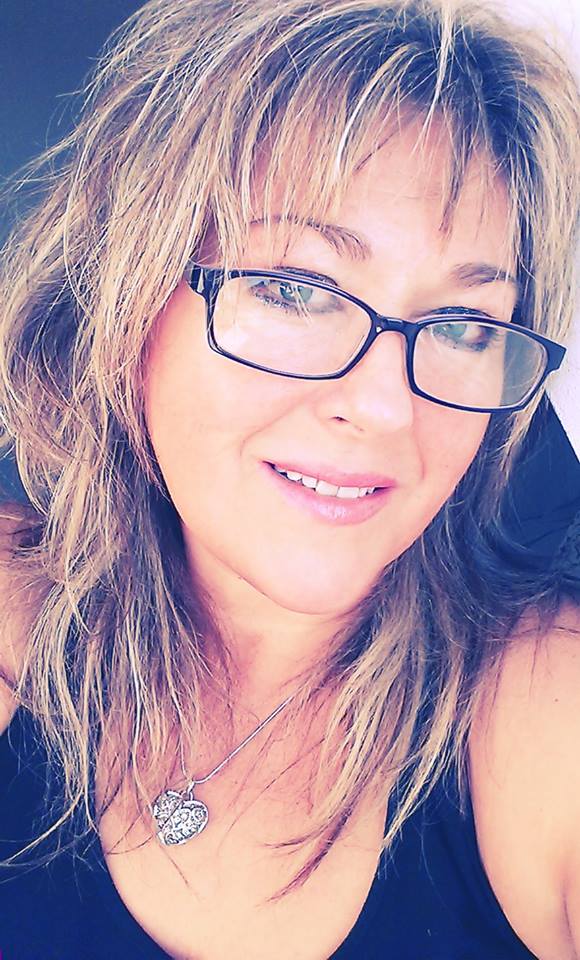 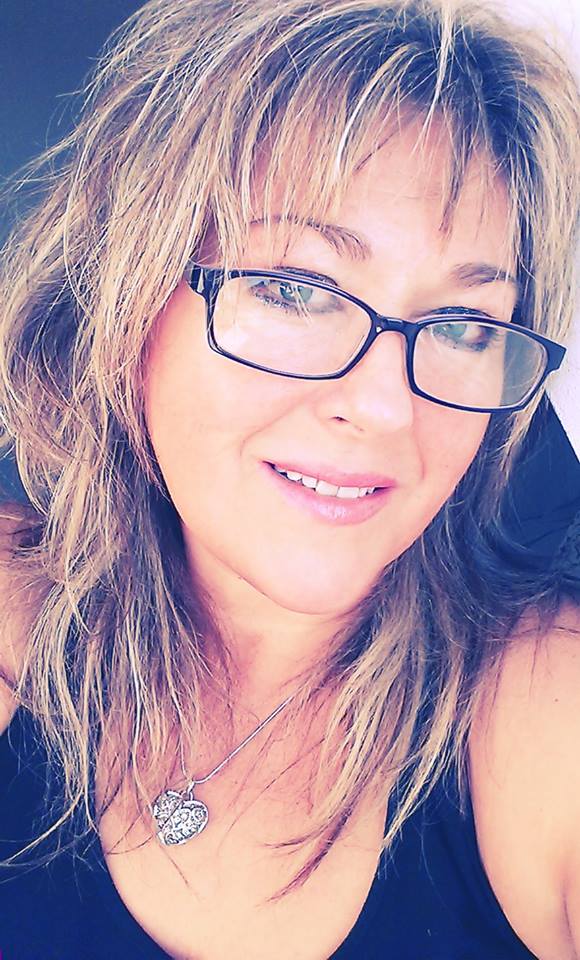 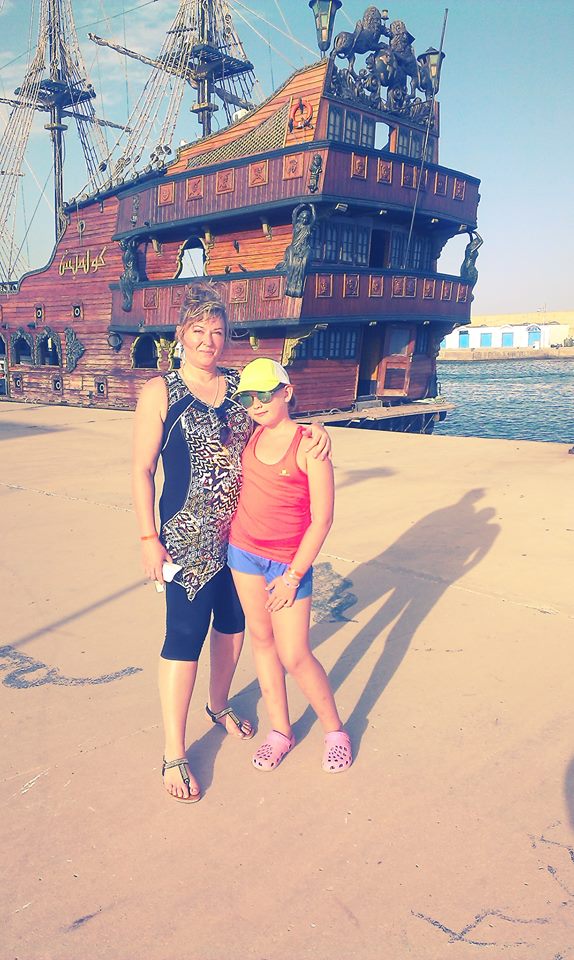 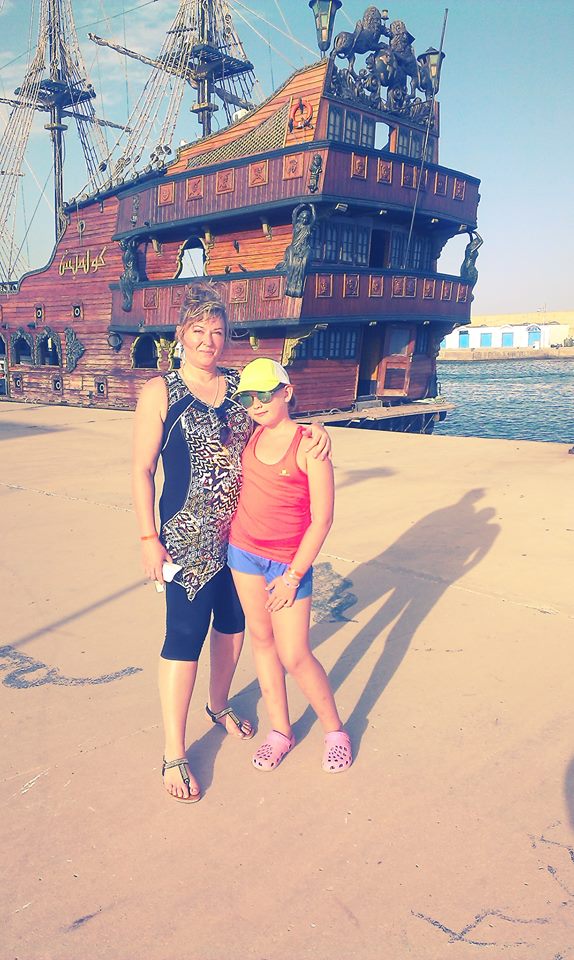 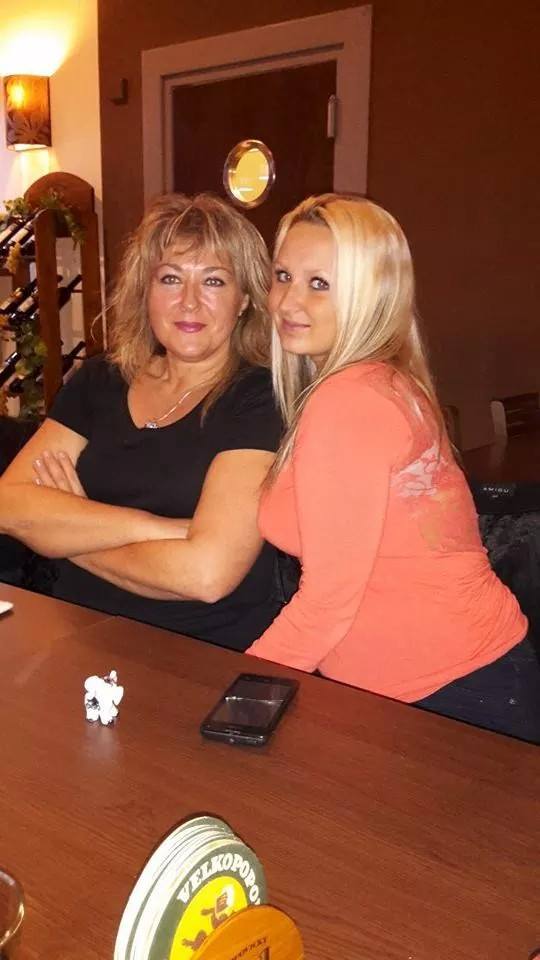 Mom would be pleased if someone had cleaned the all flat.I cleaned it and she was happy.
My father
Karel
43 years old
working as a joiner and carpenter, but now working in Germany
again married
hobby - hockey because he formerly played
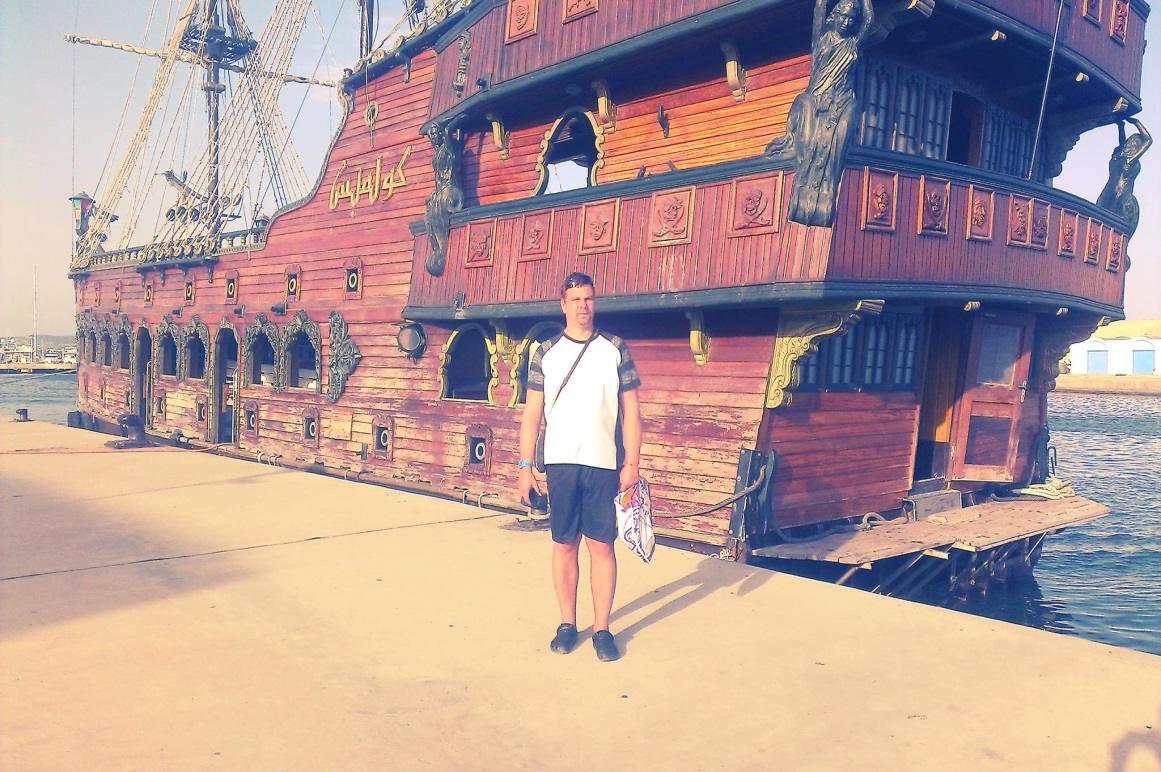 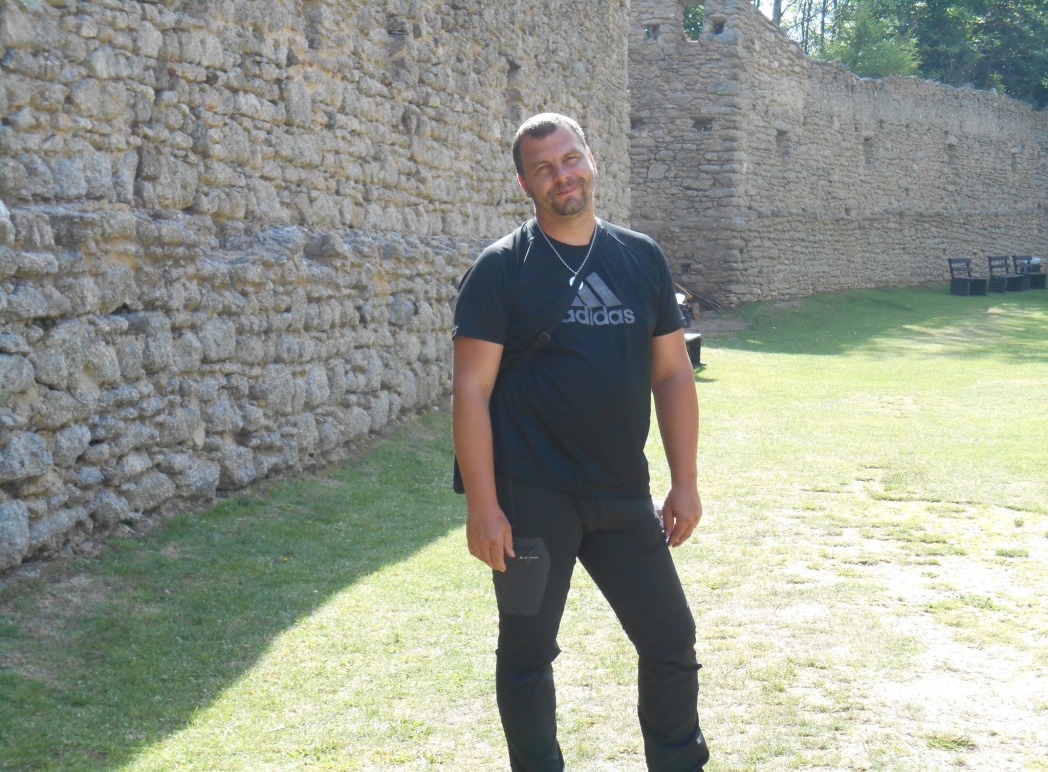 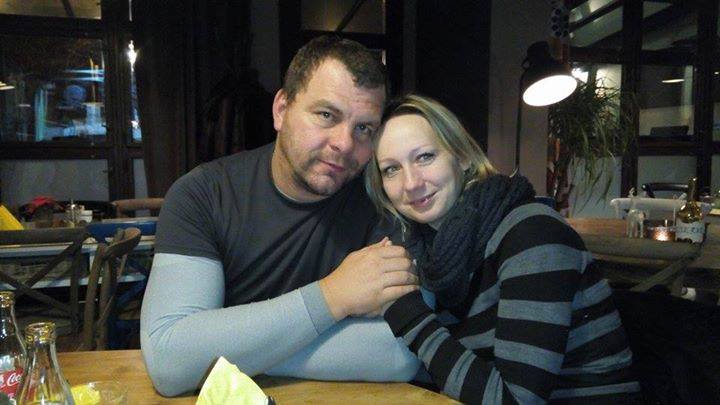 Dad would be pleased if someone cooked the dinner.I was making dinner and he was pleased.
My sister
Sára
11 years old
He loves to play the piano and singing
is a little bit crazy,still she wants to have fun
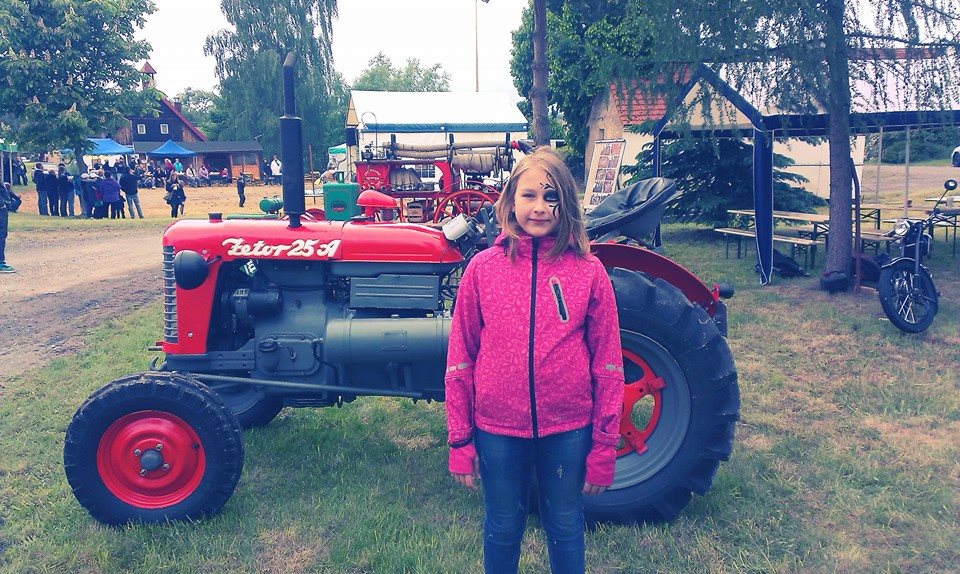 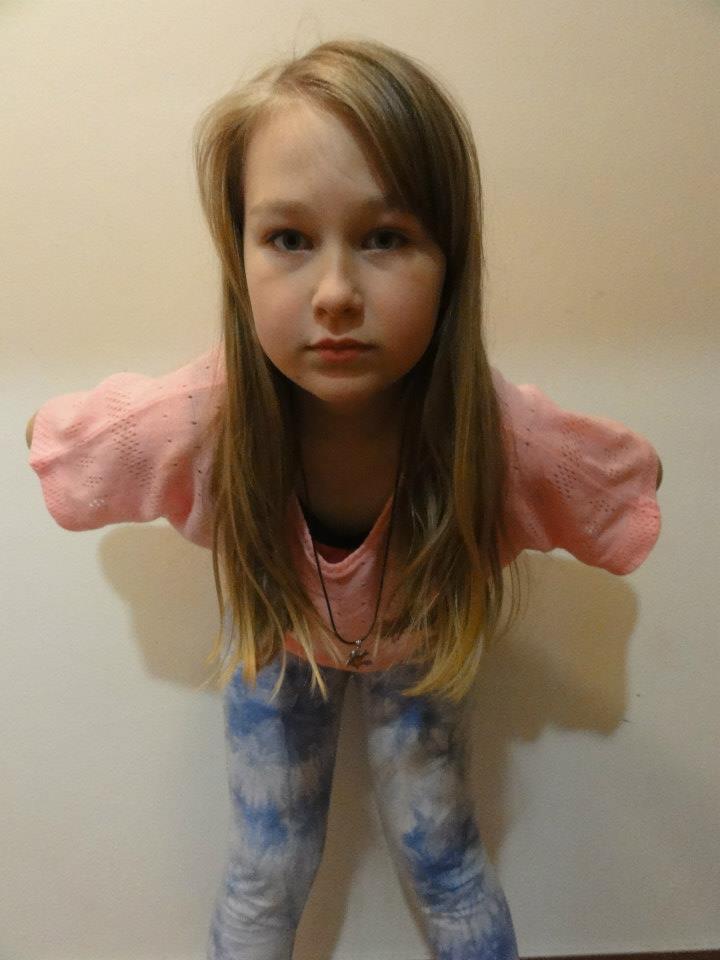 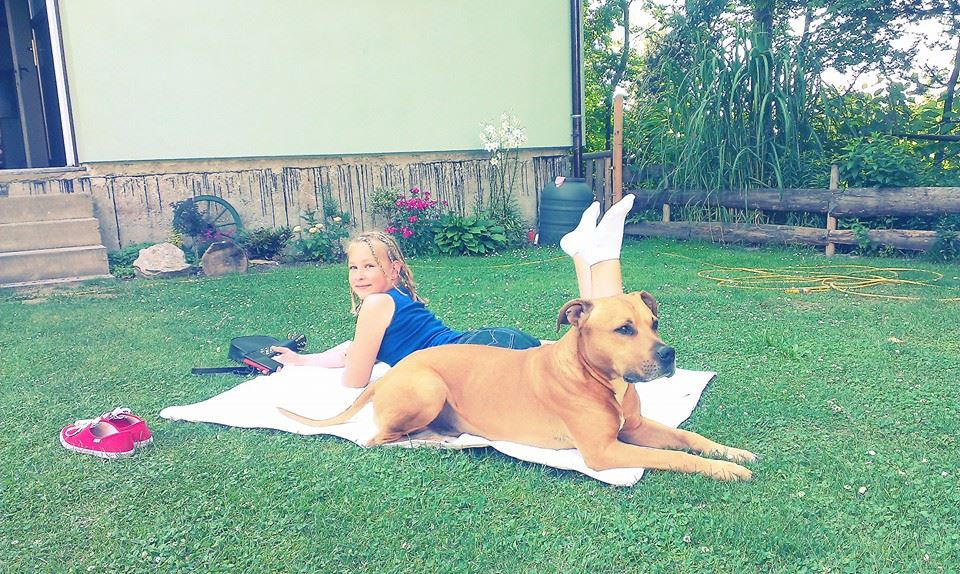 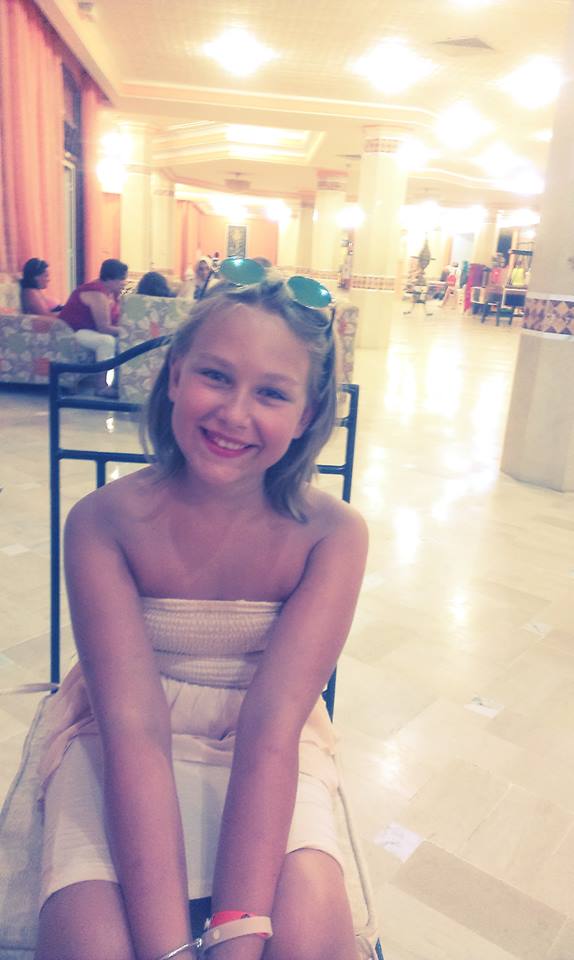 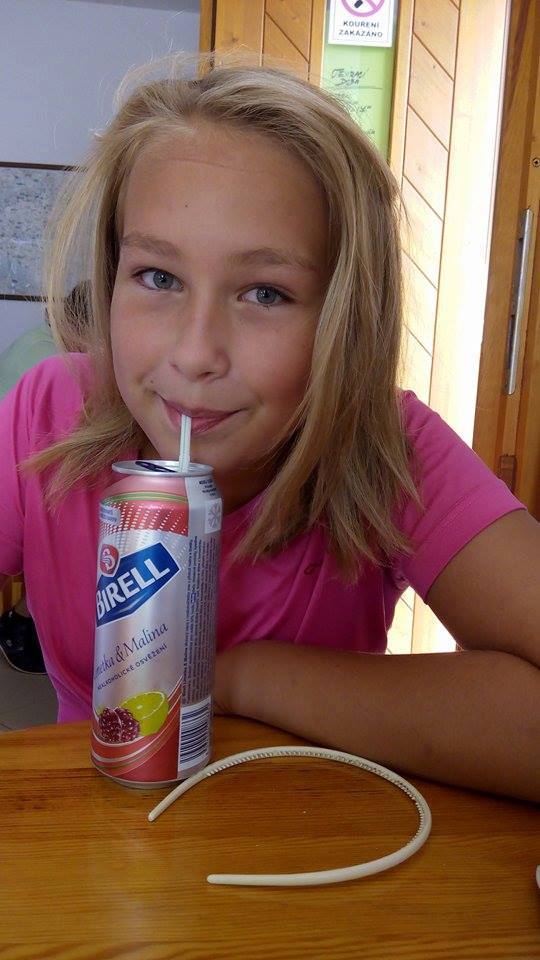 Sarah would be pleased if I let her play in our common room on the piano.I left her class and she was happy because she learned a new song.
My brother
Mario
29 years old
working at Temelin
married
his hobby is photography and drawing
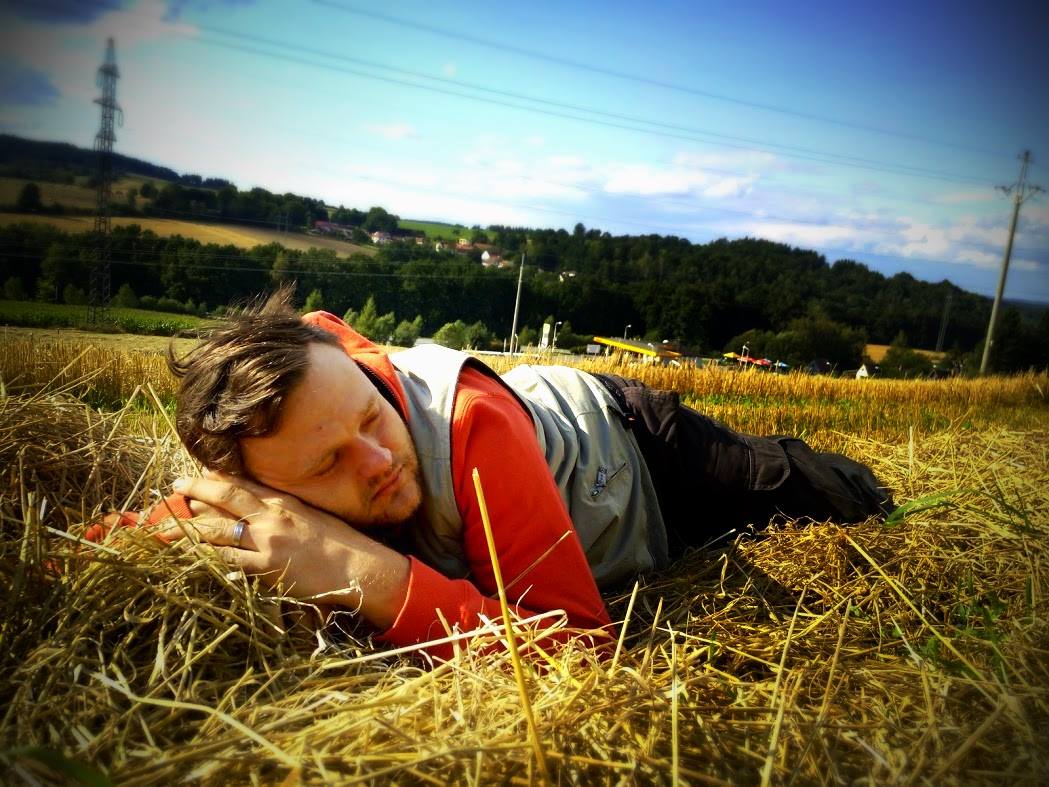 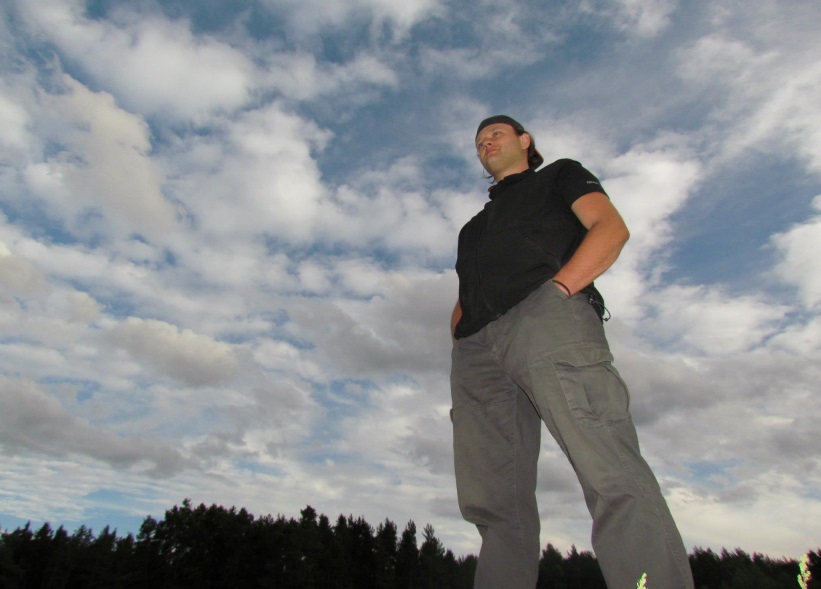 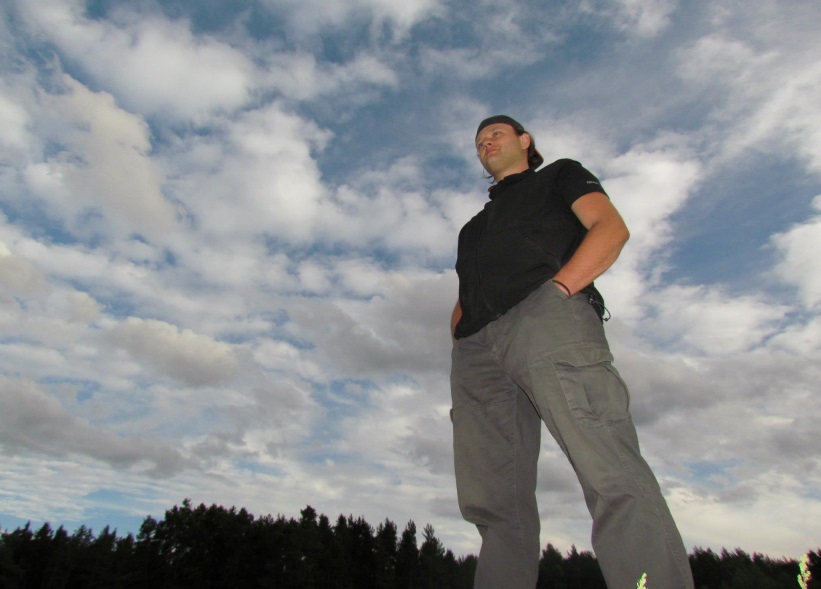 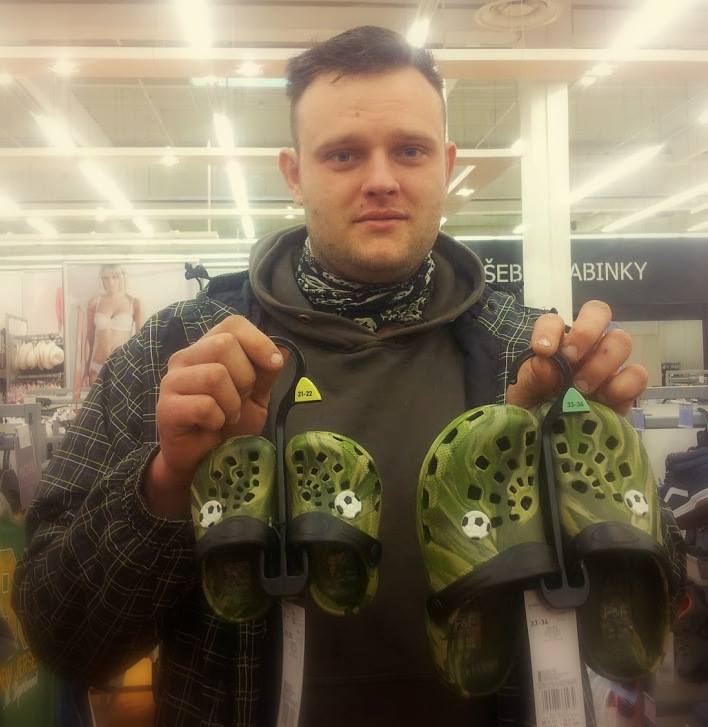 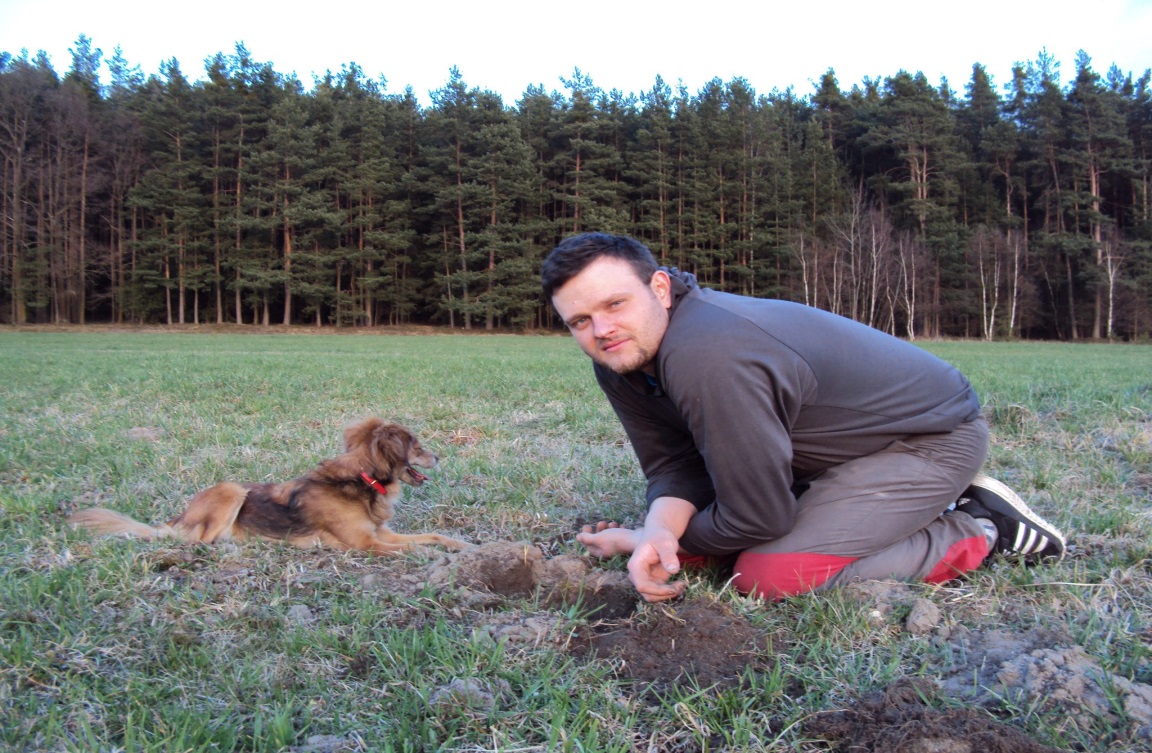 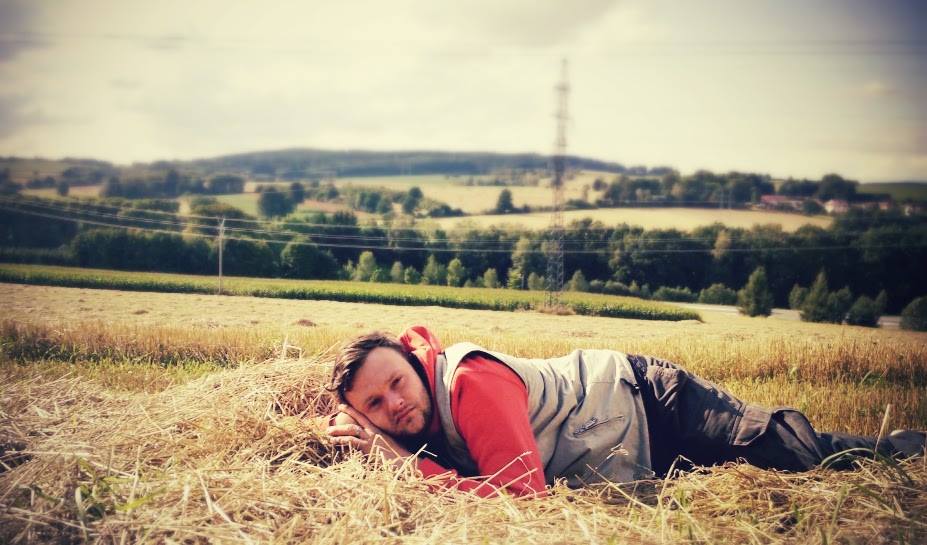 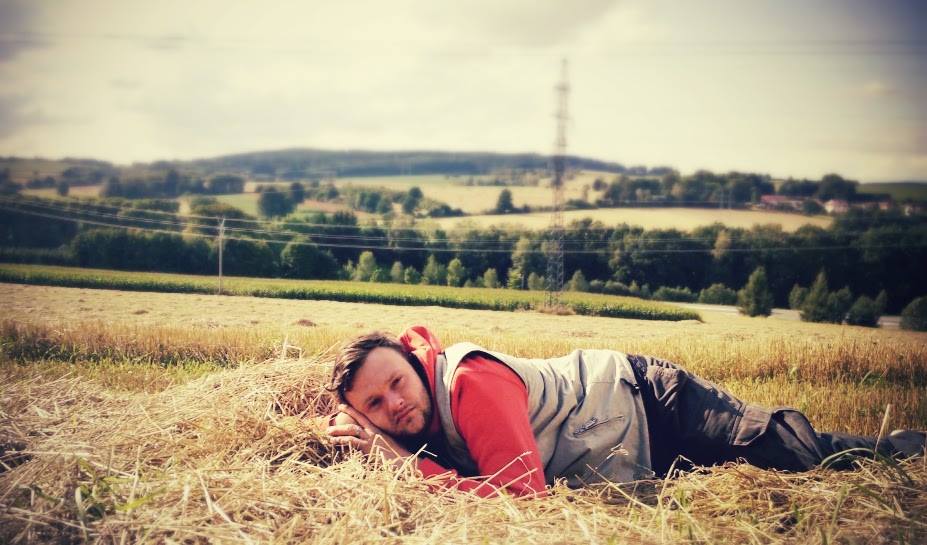 My brother would be pleased if someone helped finish the house.brother, it would have pleased him to spend more time. I did it and he will teach me to drive.He was happy.